Fish for the Future
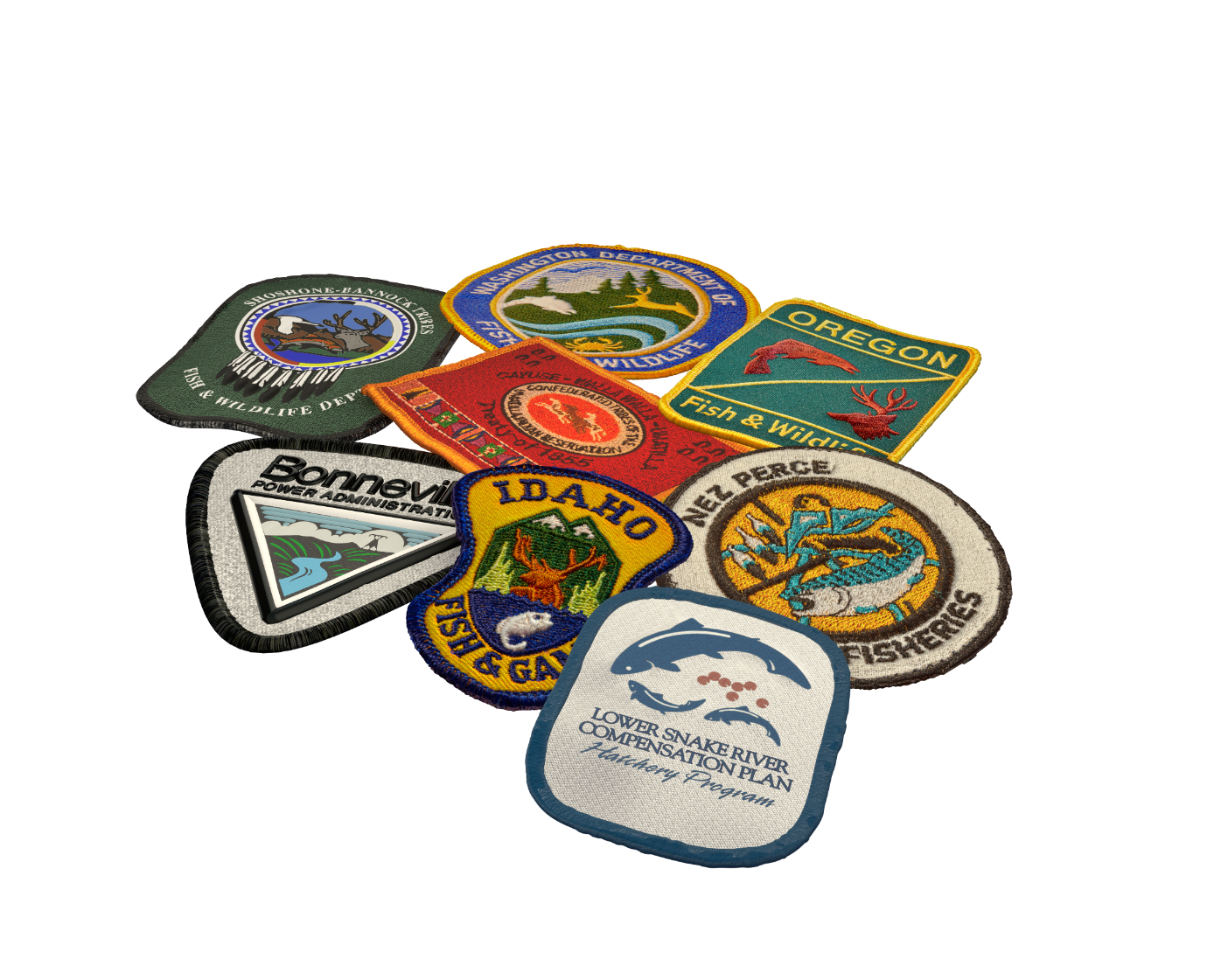 Station of the Year
Fall Chinook Acclimation Project
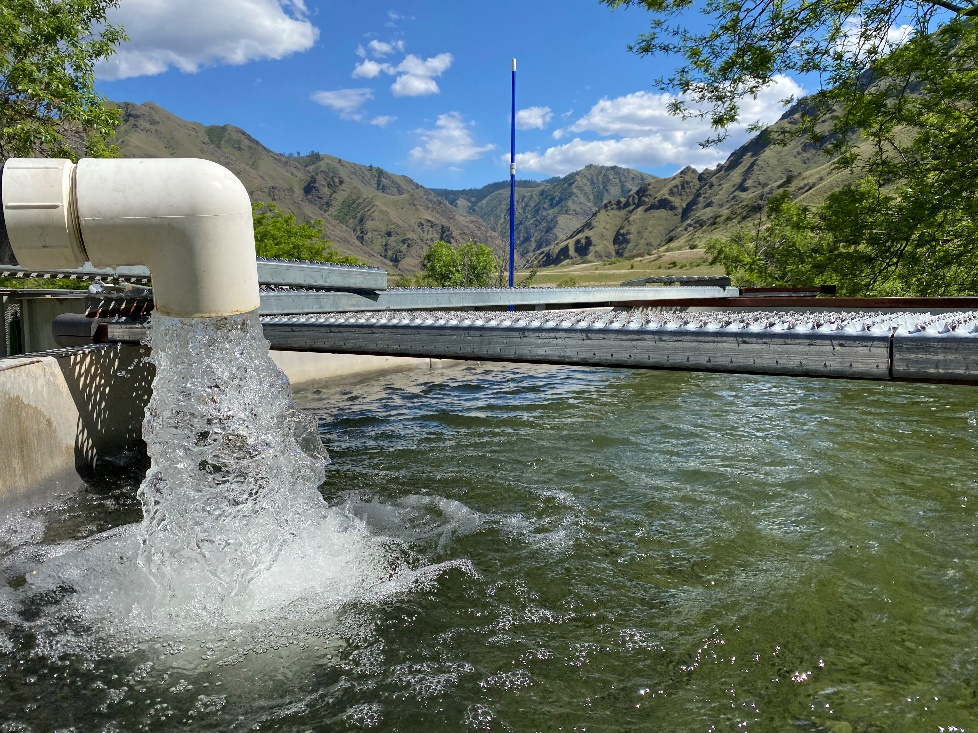 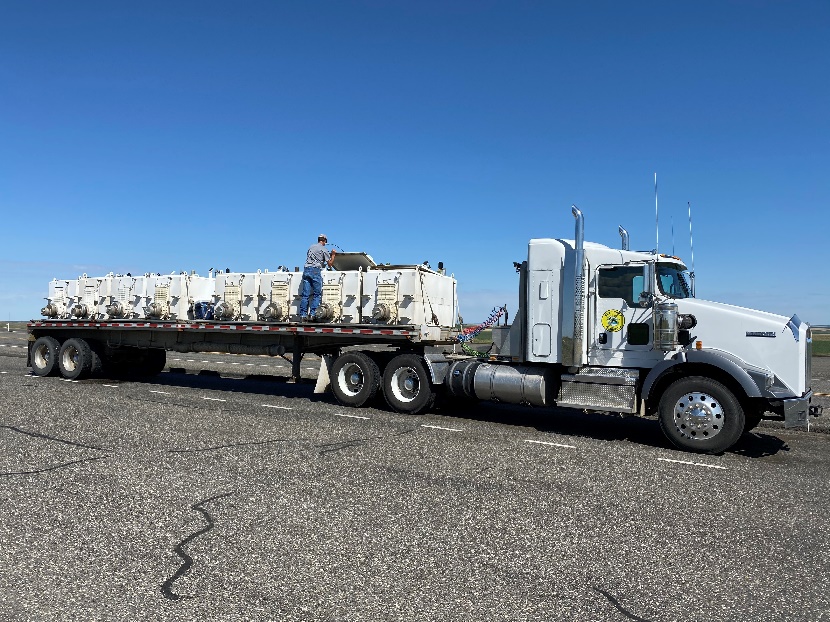 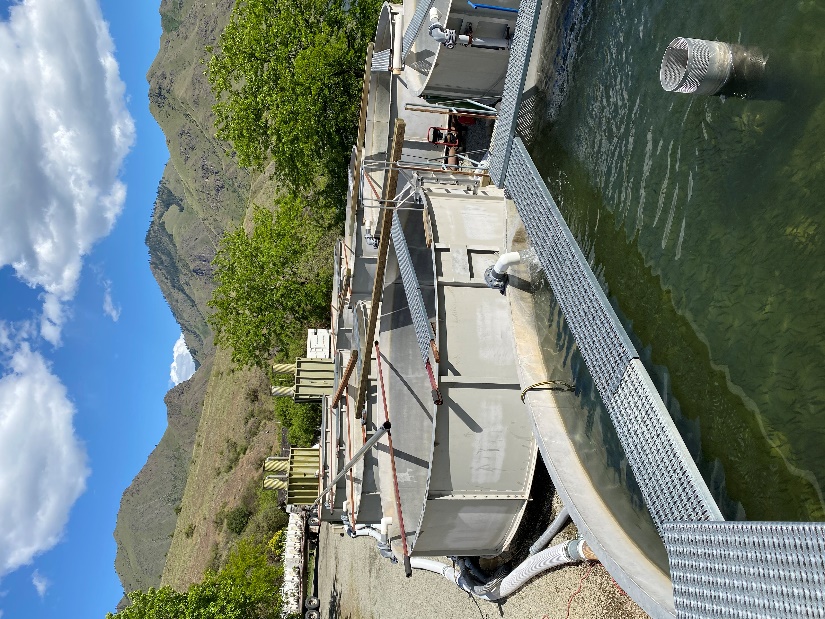 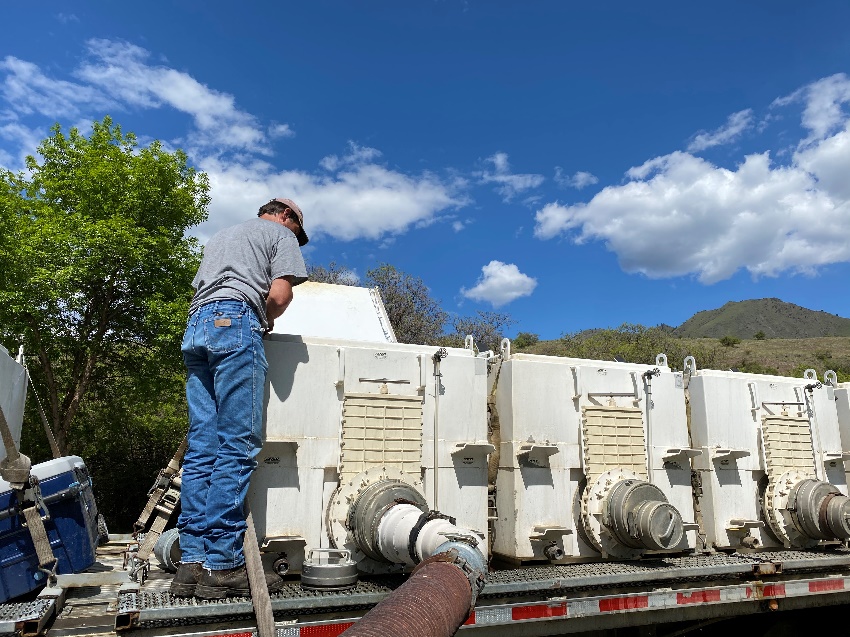 Fall Chinook Acclimation Project
An integral part of LSRCP fall Chinook success 
Constantly trouble-shooting and ensuring success of the acclimation project
Have persevered through the thick and thin of fall Chinook
Always ready and willing to help out other projects in need with staff, equipment, trucks, etc., etc., etc.
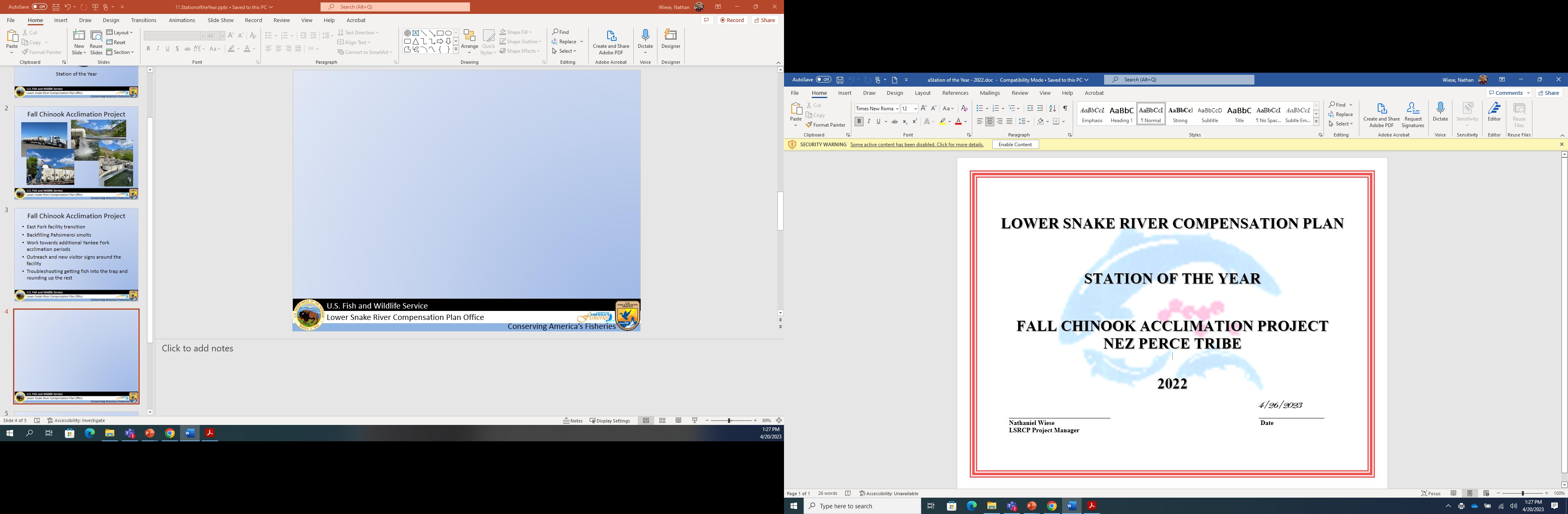 GREAT JOB!